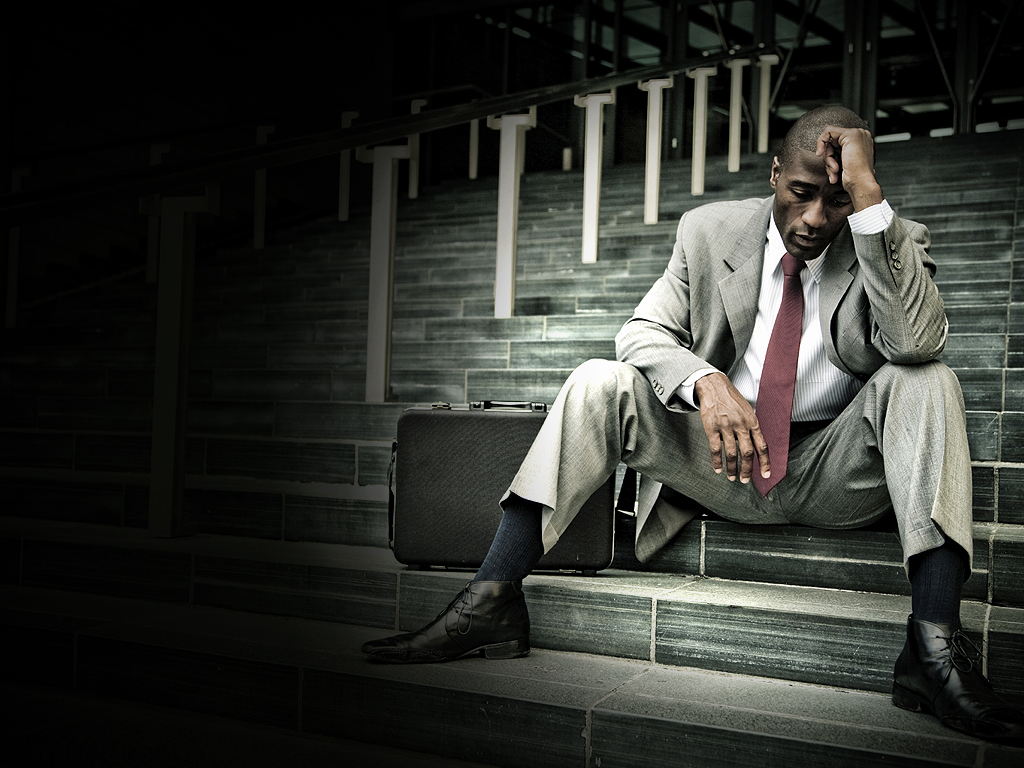 Lecture 6: The Eurozone crisis and the acceleration of decline (I)
The Eurozone Crisis and the Acceleration of Decline (I)
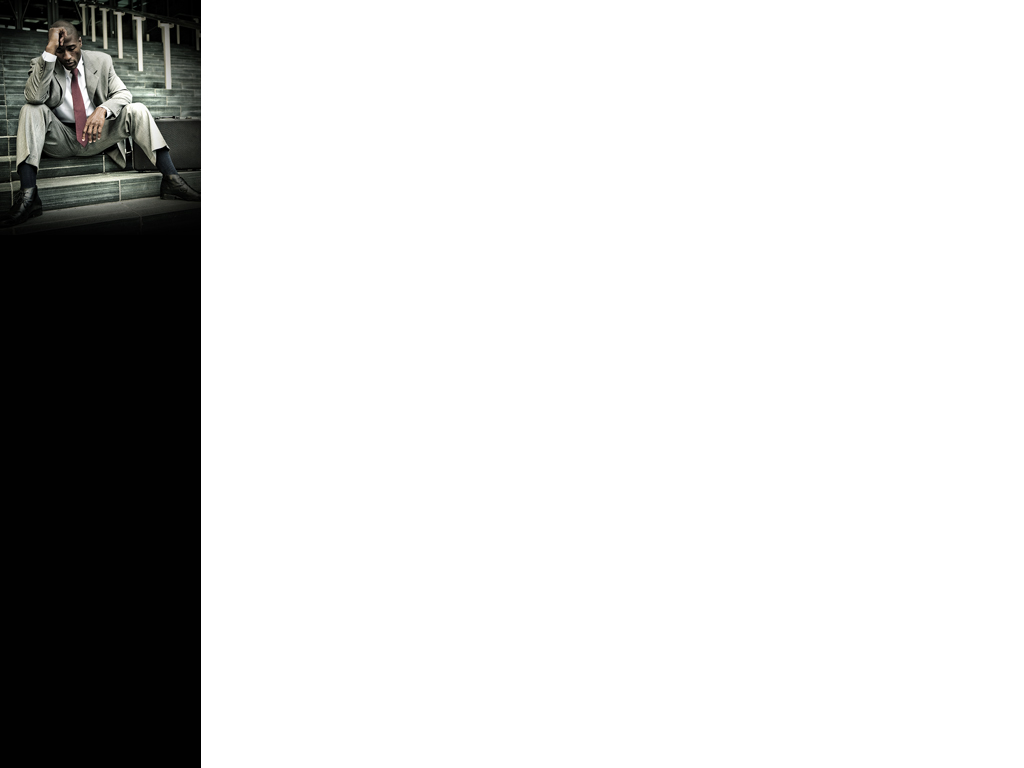 The 2008 Financial Crisis: Global Context
Origins in the US subprime mortgage crisis
Collapse of Lehman Brothers (September 2008)
Rapid spread to European financial markets
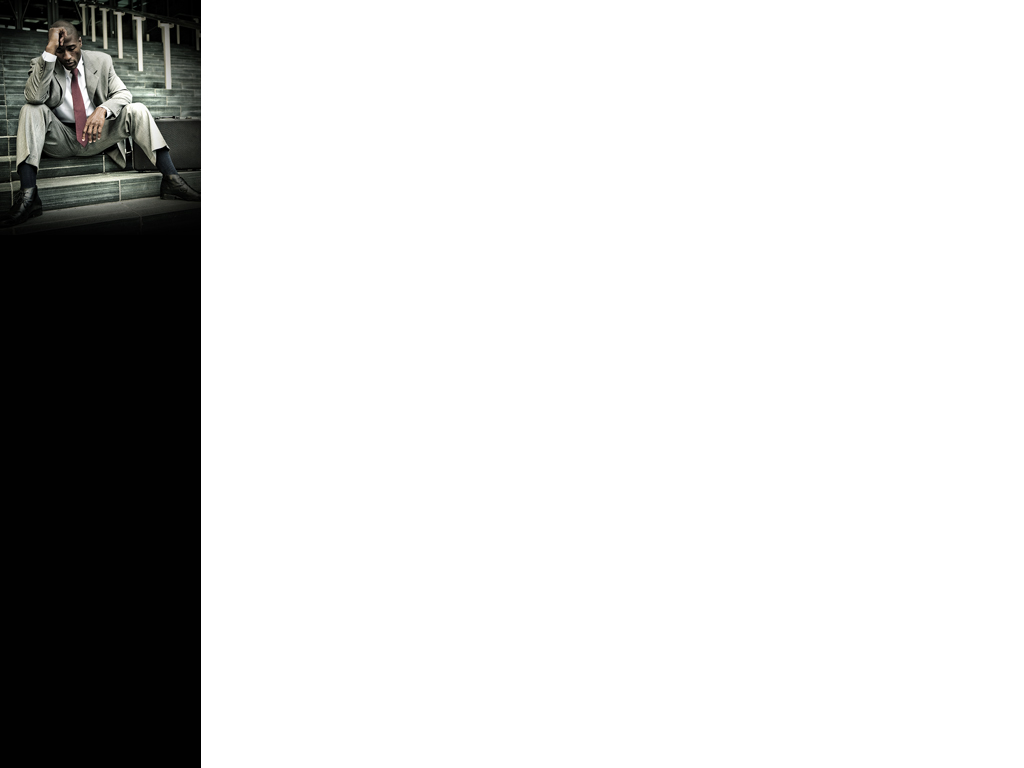 Initial Impact on Italy
Contraction of GDP (-1.1% in 2008, -5.5% in 2009)
Rise in unemployment (from 6.7% in 2008 to 7.7% in 2009)
Decline in industrial production and exports
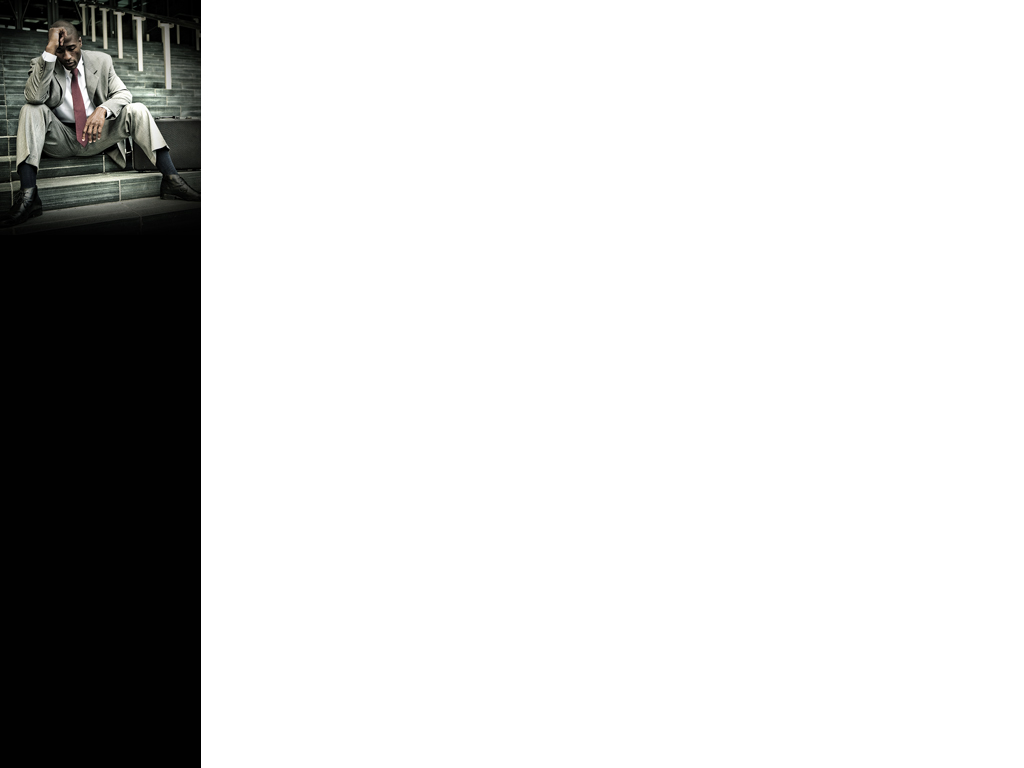 Italy's Vulnerabilities
High public debt (over 100% of GDP)
Low productivity growth
Fragile banking sector
North-South economic divide
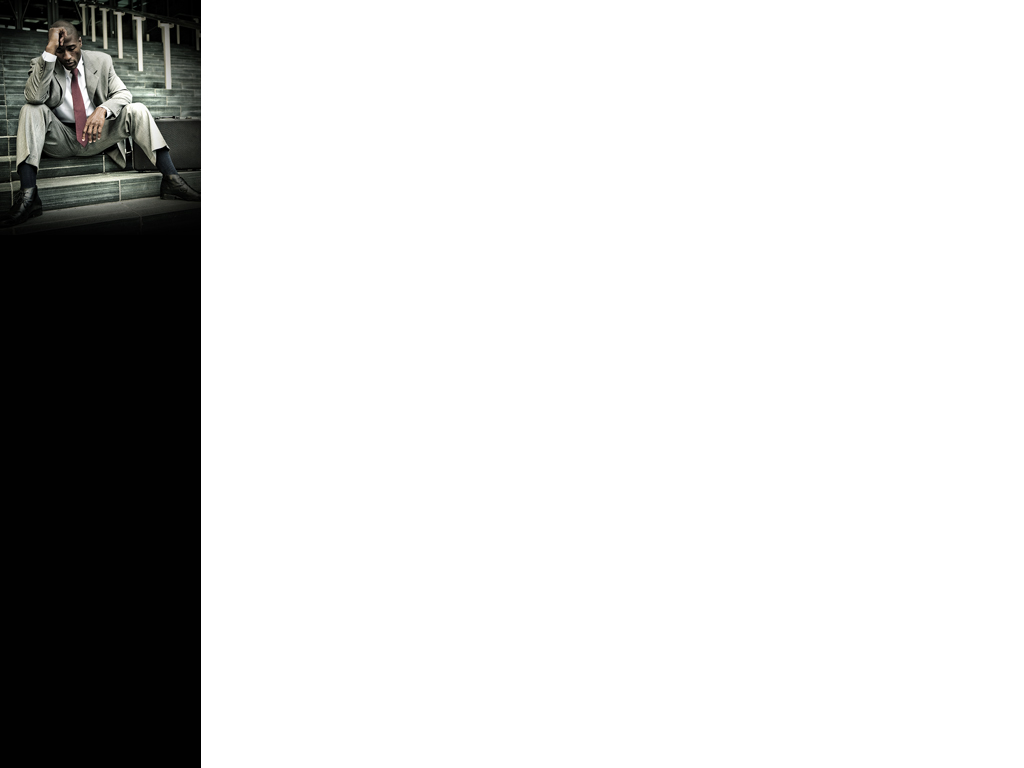 The Sovereign Debt Crisis
Greek crisis (2009-2010)
Contagion to other Southern European countries
Rise in Italian government bond yields
Risk of default and speculative attacks
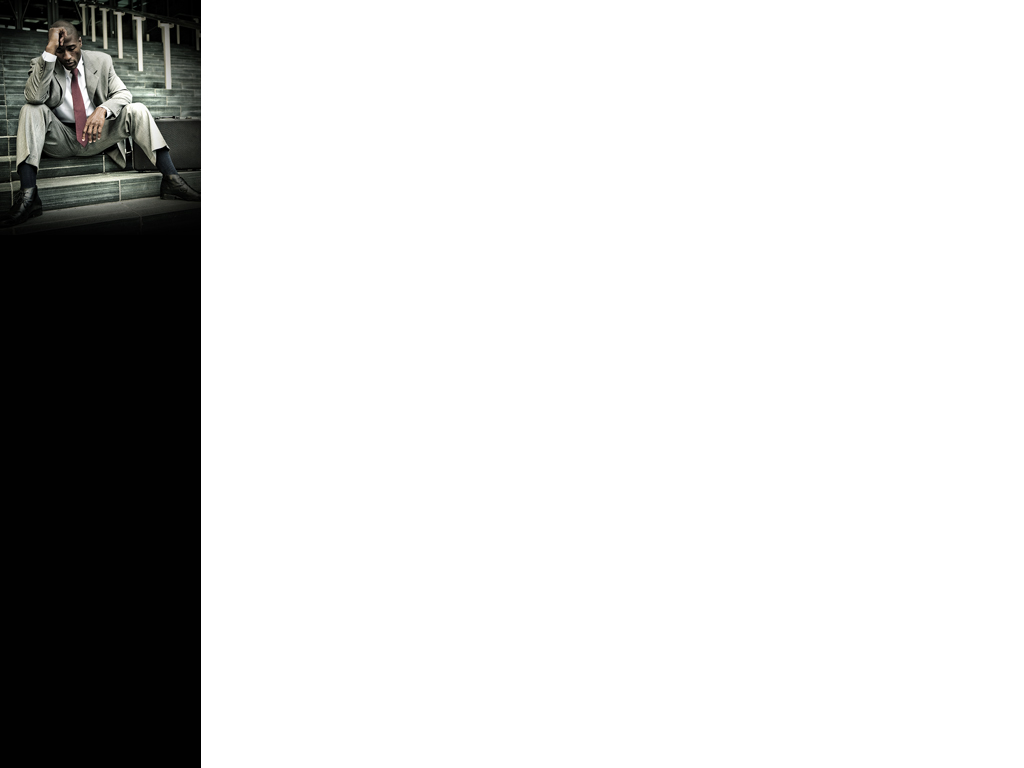 EU and ECB Responses
European Financial Stability Facility (EFSF)
European Stability Mechanism (ESM)
ECB's Long Term Refinancing Operations (LTROs)
Mario Draghi's "whatever it takes" speech (2012)
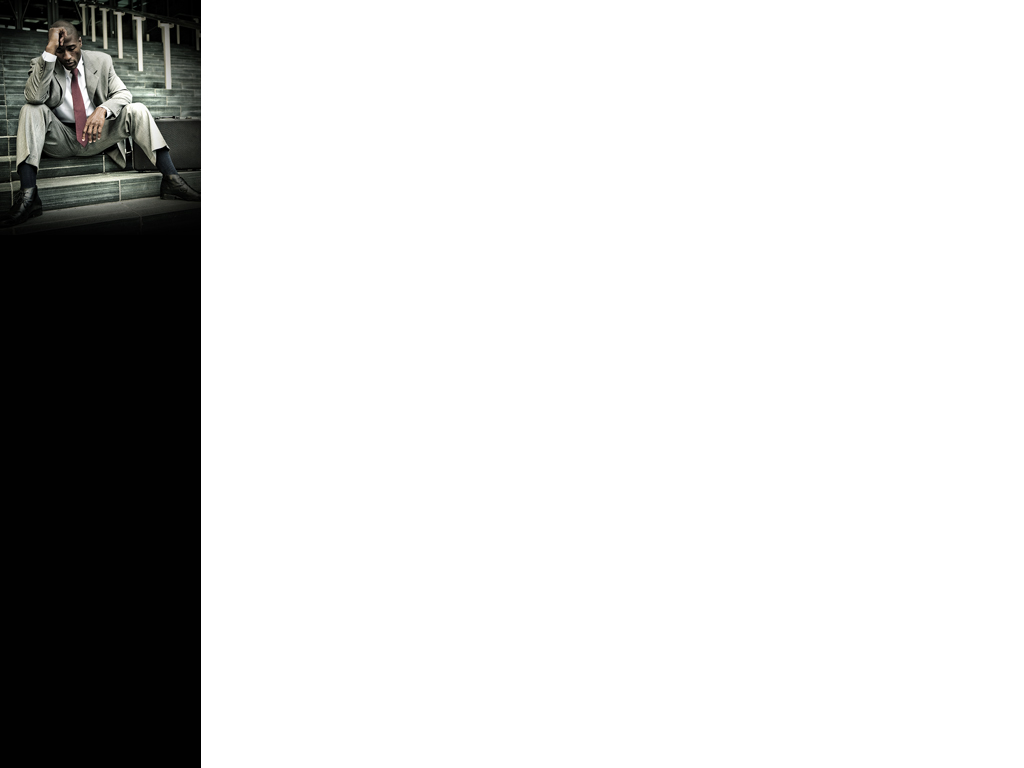 Austerity Measures in Italy
Berlusconi government's initial response (2008-2011)
Monti's technocratic government (2011-2013)
Fiscal consolidation and spending cuts
Labor market and pension reforms
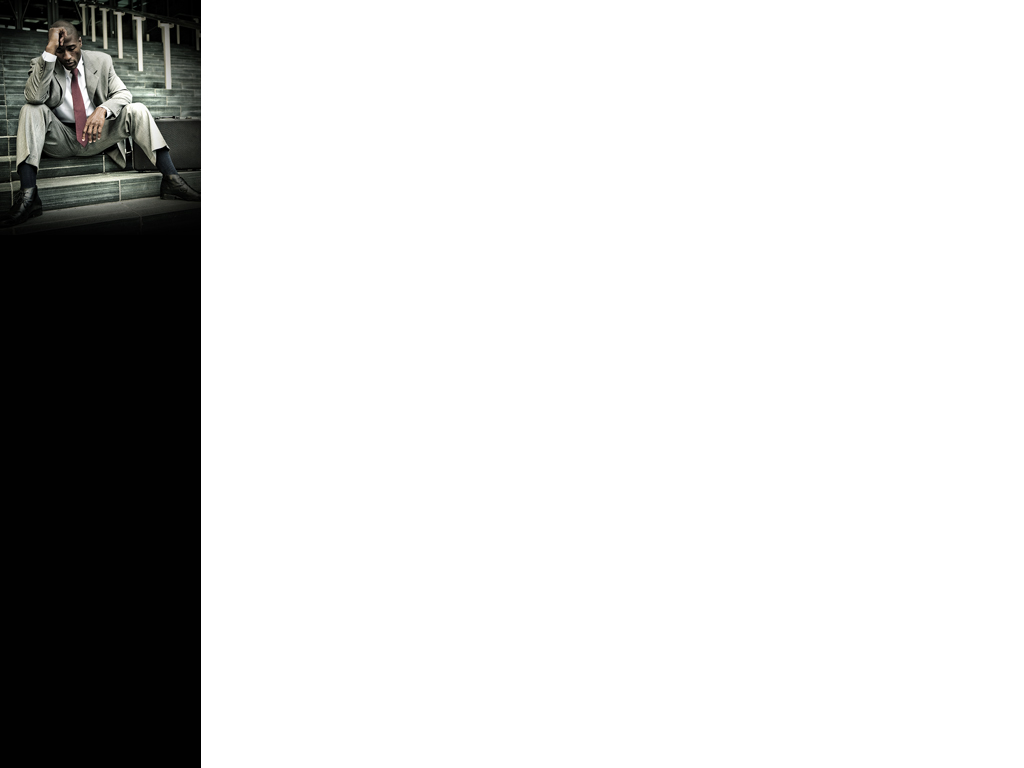 Economic Consequences of Austerity
Prolonged recession (2012-2013)
Further increase in unemployment (12.1% in 2013)
Decline in domestic demand
Widening social inequalities
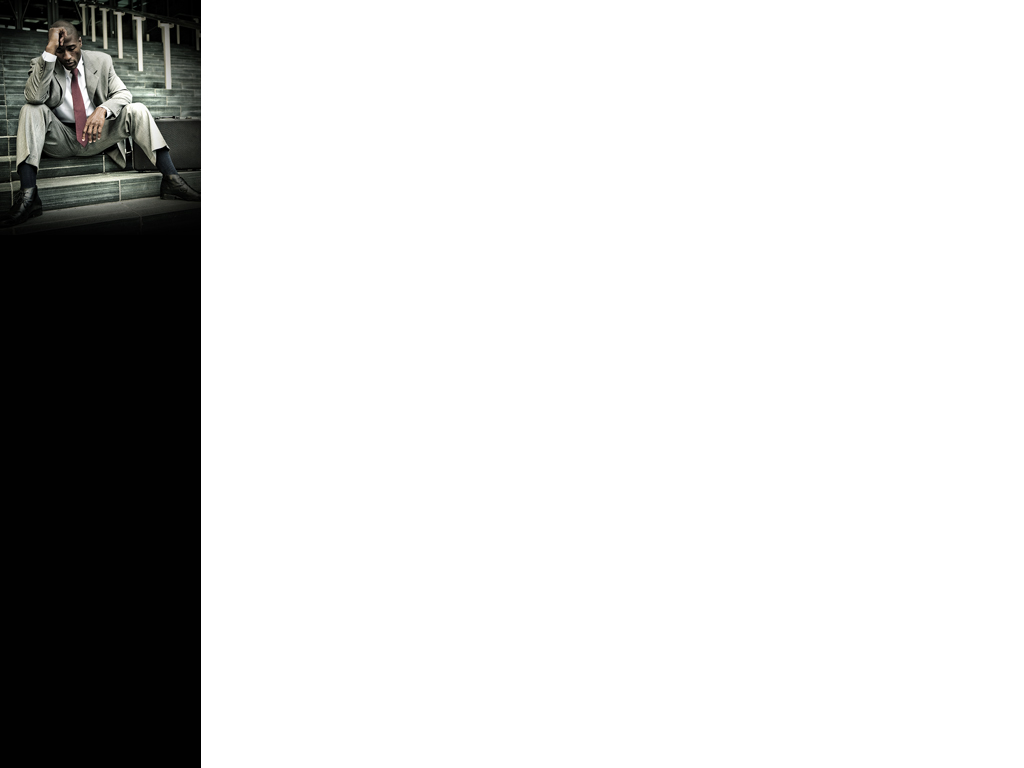 Impact on Italian Industries
Closure of many small and medium enterprises
Decline in traditional manufacturing sectors
Reduced competitiveness in global markets
Brain drain and loss of human capital
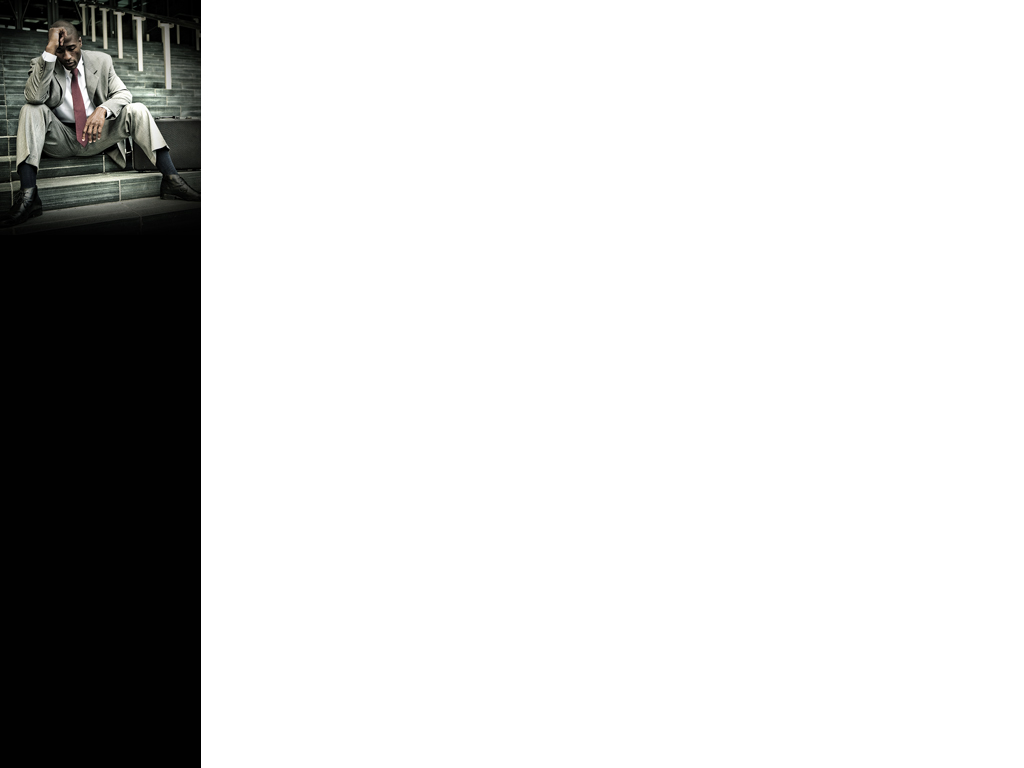 Political Consequences
Fall of Berlusconi government (2011)
Rise of anti-establishment sentiments
Growing Euroscepticism
Erosion of trust in traditional political parties
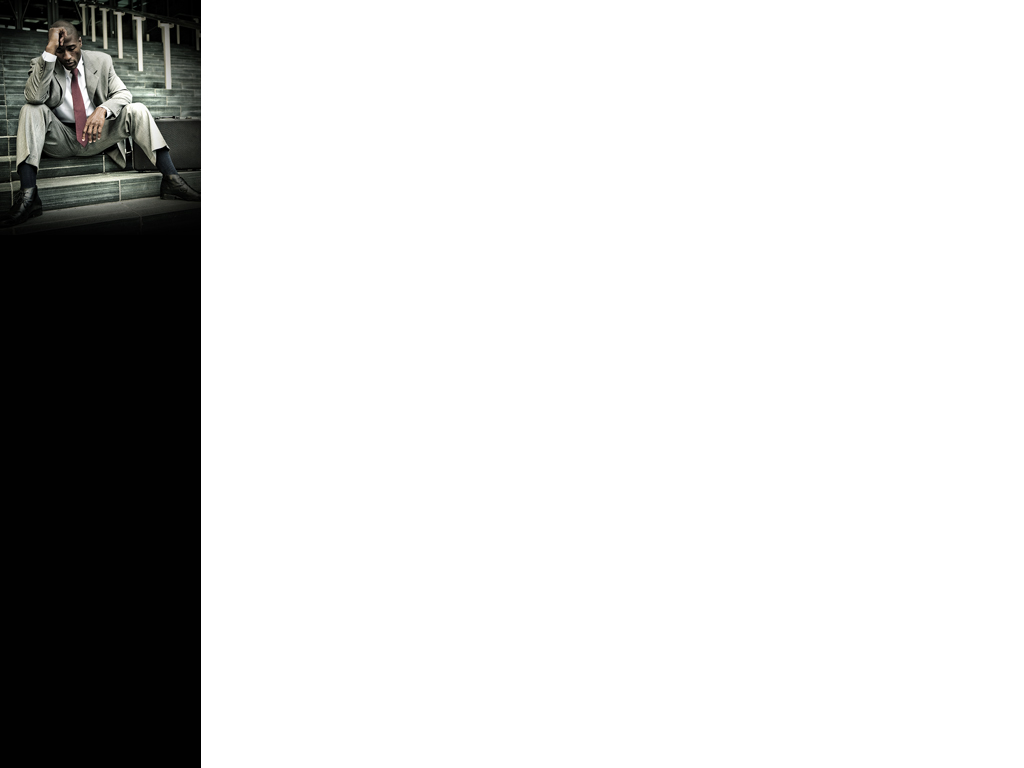 Long-term Economic Effects
Stagnant GDP growth
Persistent high unemployment, especially youth unemployment
Increased poverty rates
Widening gap with Northern European economies
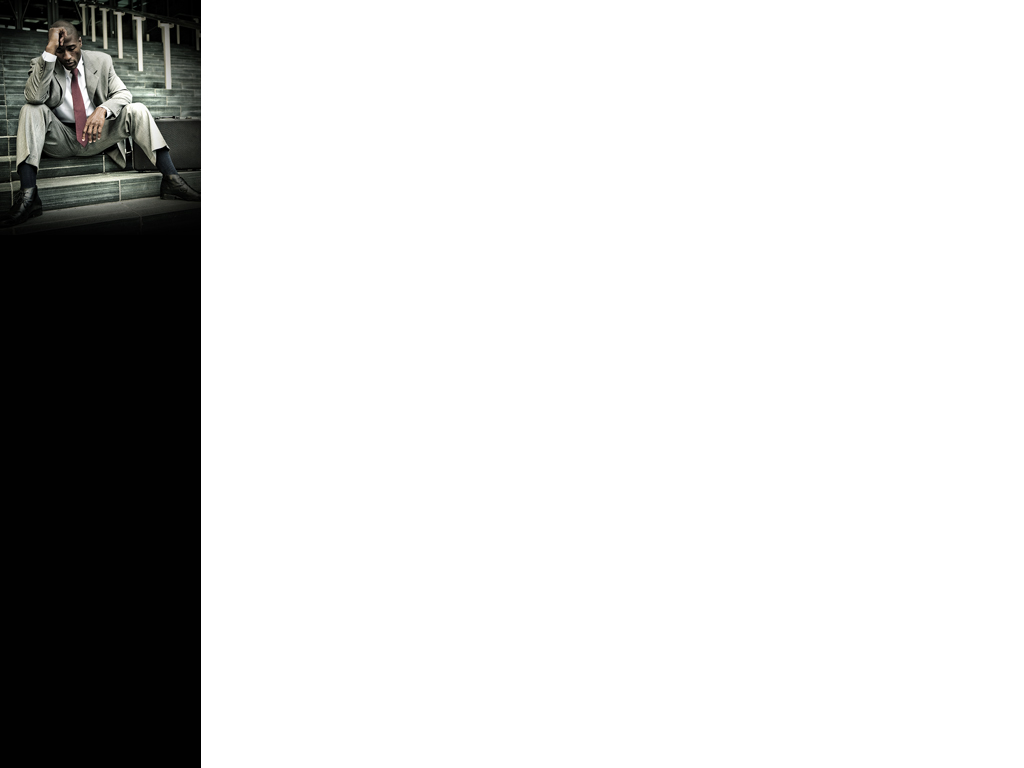 Debate on Austerity vs. Growth
Criticism of austerity-focused policies
Calls for more growth-oriented measures
Tensions between Italy and EU over budget flexibility
Discussions on structural reforms vs. fiscal stimulus